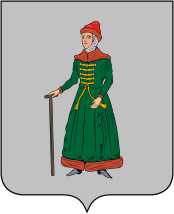 ДОХОДЫ БЮДЖЕТА НА 
2023-2026 ГОДЫ, ТЫС.РУБ.
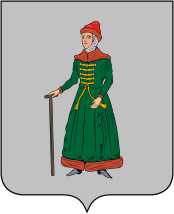 ДИНАМИКА ОСНОВНЫХ НАЛОГОВЫХ И НЕНАЛОГОВЫХ ДОХОДОВ  БЮДЖЕТА, МЛН.РУБ.